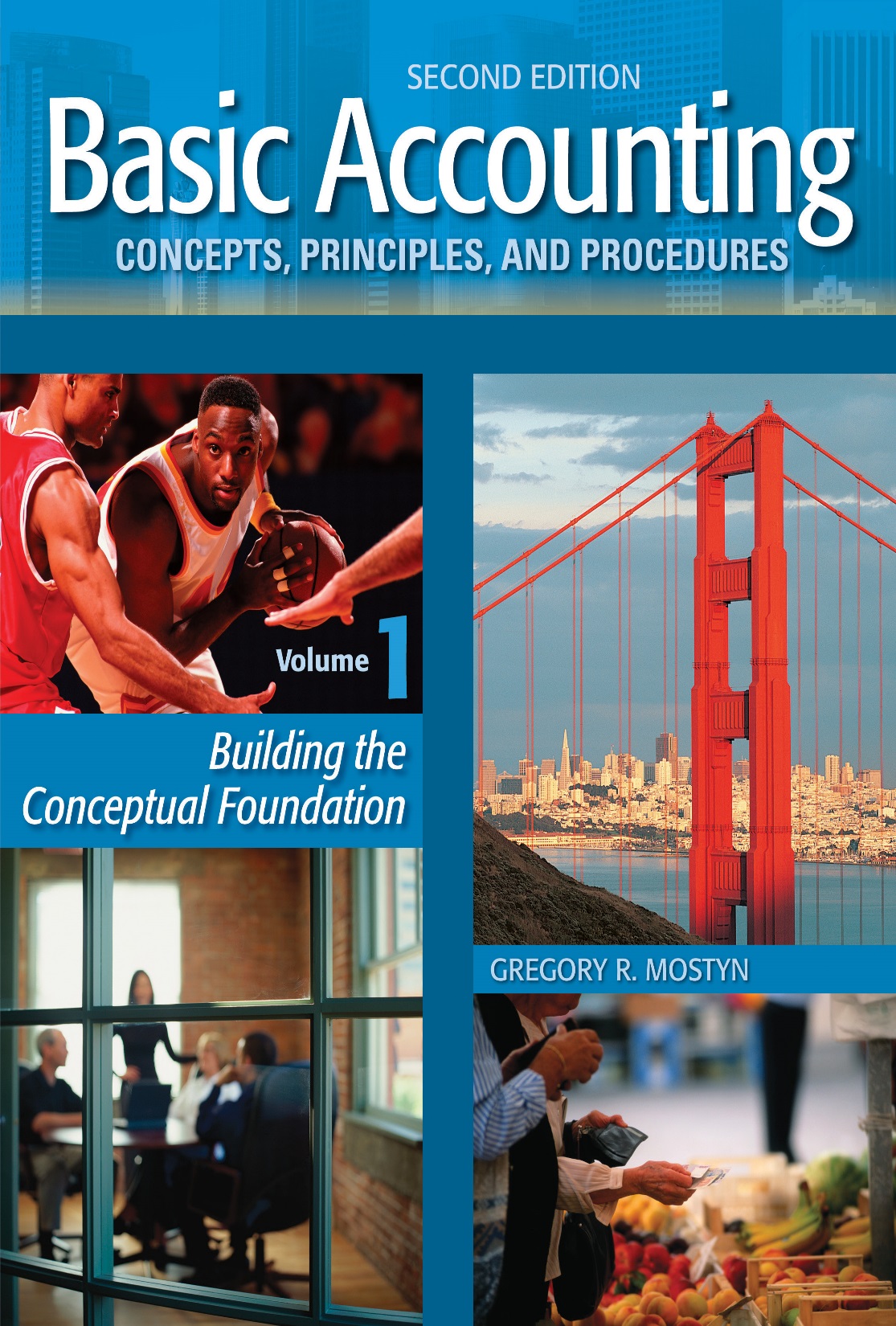 Basic Accounting Concepts Principles and Procedures, 2nd Edition, Volume 1
Basic Accounting Concepts Principles and Procedures, 2nd Edition, Volume 1
© Copyright 2018 Worthy and James Publishing
Enhanced IntroductionLearning Goal 5
© Copyright 2018 Worthy and James Publishing
Economic Entities
• Definition: An economic entity is any activity for which financial condition or financial information needs to be reported separately. 
 
  Examples:
• A school is an economic entity
• A small business is an economic entity and its owner is a separate economic entity.
• A charity is an economic entity
• A large company is an economic entity.  The divisions within the company are economic entities.  Each department that reports financial activity is an economic entity. 
 
• Why Does It Matter? If an economic entity is not identified, accounting for that entity (activity) is not possible. This is because activities will become mixed up with other entities and activities and not possible to trace. 
 
 Example: John owns two ice cream stores. He keeps only one set of records for both stores.  He buys various types of ice cream and toppings and sells them in both stores. John will not know the net income or net loss from either store.
© Copyright 2018 Worthy and James Publishing
Economic Entity vs. Legal Entity
• “Economic entity” refers to an activity that must maintain separate record 
   keeping in order to identify the financial results of the activity.
 
 • “Legal entity” refers to the legal rights and responsibilities of a person or 
   organization.
 
 • Sometimes one activity may be separate or both. 
 
Example:  A proprietorship is a separate economic entity for the purpose of determining financial results.  However, the legal rights and responsibilities of proprietorship activities are those of the owner – there is no distinction.  For example, the owner of a proprietorship is also the legal owner of proprietorship assets.  The owner is also personally responsible for debts and contract agreements. 
 
Example: A corporation is a both a separate economic and legal entity.  In addition to the need for separate record keeping, a corporation is a separate legal “person” created by law.
© Copyright 2018 Worthy and James Publishing
How Businesses Are Owned
• The common types of business ownership are:
 
   • Proprietorship
   • Partnership
   • Corporation
   • Limited liability company 
 
 
• Each of these ownership types has certain advantages and disadvantages.
© Copyright 2018 Worthy and James Publishing
Proprietorships
• Definition: A proprietorship is a business that is owned by one person, and that is 
  not a corporation or other limited liability organization.
 
• Key features: The table below is an overview of key features of a proprietorship.
© Copyright 2018 Worthy and James Publishing
Partnerships
• Definition: A partnership is a business that is owned by more than one person, acting together as partners.
 
• Key features: The table below is an overview of key features of a partnership.
Partnerships, continued
• There are varieties of partnership types, as briefly summarized below.
 
• General partnership:  A partnership in which all partners have management 
  authority and can act on behalf of the partnership.  Each partner has personal 
  liability for all partnership debts.
 
• Limited partnership:  Partners are designated as general and limited partners. 
  Limited partners are at risk for only the amount invested, but do not have 
  management authority.  The general partner(s) has unlimited liability and 
  management authority.
 
• Limited liability company:  Owners can elect to be taxed as either partners or as 
  owners of a corporation.  There is no personal liability.  Individuals can be 
  designated by vote to manage the business.
 
• Limited liability partnership: A variety of a general partnership in which all 
  partners can manage, but have some degree of limited liability as designated by 
  state law, which varies by state.  Often used in professional service businesses.
© Copyright 2018 Worthy and James Publishing
Corporations
• Definition: A proprietorship is a business that is owned by one person, and that is not a corporation or other limited liability organization.
 
• Key features: The table below is an overview of key features of a corporation.
Limited Liability Company (LLC)
• Definition: An LLC is a business that is owned by one or more people, and that is not a partnership, corporation or other limited liability organization.
 
• Key features: The table below is an overview of key features of an LLC.